Family Law Remedies to 
Address Financial Abuse: Child Support
December 2022

Maria Monastiriotis				
Accredited Family Law Specialist
Outline
Understanding financial abuse
Financial abuse relating to children and child support
Understanding child support
Child support remedies
Court based remedies
Enforcement
RLC’s Financial Abuse Service NSW
Questions
RESOURCES: www.rlc.org.au/training/resources/financial-abuse
Understanding financial abuse
What is financial abuse?
Financial or economic abuse is a form of family violence (also known as domestic violence) where an abuser uses money to gain power and to control their partner.
Family violence is defined under the Family Law Act, 1975 (as amended) under section 4AB. It means violent, threatening or other behaviour by a person that coerces, a member of the person’s family or causes the family member to be fearful. 
There is no single agreed legal definition of domestic violence in Australia.
Common behaviours
Control over day-to-day household finances & material wellbeing
Denying accumulation of personal assets or eroding those assets
Manipulating credit and debt to the abused partner’s disadvantage
Blocking access to social and economic participation
Financially monitoring, over-controlling and scrutinising their partner
Refusing to contribute
Exploiting women sexually in exchange for money
SOURCE: Restoring Financial Safety: Legal Responses to Economic Abuse (see Resources)
Financial abuse relating to children and child support
Behaviour may include:
Denying access to money to pay for the financial needs of the children
Denying access to a motor vehicle
Partner placing school fees in person’s name
Partner threatening “custody” because they are the stronger financial party
Partner changing employment or using business to reduce income to avoid child support liability
Partner selling or threatening to sell children’s belongings, including toys, furniture, computer, iPad and other devices needed for school (the reverse is buying the affection of the children).
Behaviours (cont.)
Partner refusing access to health insurance
Partner cutting access to Foxtel, Netflix, internet
Partner cutting off any services that benefit the children in an attempt to control person
Partner placing pressure on person to contribute to mortgage even though person has left the home with the children
Partner interrogating children about money or blaming person for their financial position
Destroying or damaging children’s property
Partner failing to lodge taxation returns so lower income is used for child support assessment
Financial abuse continues after separation - creating financial and legal difficulties which impact the person and their children.
Financial abuse in First Nations communities
Can occur within broader family system – brothers, sisters, aunts, uncles, parents, nieces, nephews
‘Humbugging’ & resource sharing can be positive (sharing and support) or negative (financial harassment and abuse, leading to increased financial stress)
Additional challenges in accessing support due to language barriers, mistrust of authorities, cultural norms re discussing finances, financial literacy

Gendered Violence Research Network, ‘Understanding Economic and Financial Abuse in First Nations Communities’ (March 2021)
Financial abuse in CALD communities
May not identify with ‘economic abuse’ or ‘financial abuse’ or be comfortable accessing mainstream services

Some specific forms of financial abuse eg dowry-related abuse

Additional challenges in accessing support due to language barriers, isolation, cultural norms (family cohesion, men as responsible for financial management), mistrust of police and courts, lack of familiarity with socioeconomic and legal systems, immigration risks, lack of financial support
Gendered Violence Research Network, ‘Understanding Economic and Financial Abuse Across Cultural Contexts’ (June 2021)
When will someone seek help?
While they are in an abusive relationship 
When they are making plans to leave 
Immediately after they have left 
Many years after the relationship has ended
Understanding Child Support
Avenues to obtain child support
Child Support Assessment
Both parents must be Australian residents, or one parent is a resident, and the other parent is resident of a reciprocating jurisdiction.
Must be legal parent or non-parent carer
Child support period starts when a person makes an application for child support and can last for up to 15 months or when notice is received from the ATO of income for the most recent financial year.
Based on children’s care arrangements
Assessment ends when child turns 18 or completes secondary education, whichever occurs last, or if care arrangements change, if child marries or is in a de facto relationship, child no longer a resident of Australia or child dies.
Child Support 
remedies
Child Support remedies: Ten grounds for a change of assessment
Child Support remedies: Ten grounds for a change (cont.)
Court-based
remedies
Review of Child Support decisions
Child Support Departure Order
The court will consider the following in determining whether a departure order should be made:
Grounds for a Child Support Departure Order
Orders that can be made by a court
Limited Child Support Agreement
Binding Child Support Agreement
Parties can enter into an agreement setting out the child support arrangements for their children. Agreement must:
be in writing
signed by both parents
both parents have received independent legal advice as to the terms of the agreement
state when the agreement ends (a terminating event).

Can include:
periodic amounts
payment of specific items such as school fees, excursions, books, health expenses
lump sum amounts.
Urgent Child Maintenance
The Federal Circuit and Family Court of Australia has the power to make an urgent order for child maintenance until the child support assessment commences.
Adult Child Maintenance
A parent can seek adult child maintenance for a child that is over the age of 18, and who has financial needs due to their ongoing tertiary education or some mental or physical disability.

When assessing an application for a child maintenance order, the court considers:
the age of the child;
any special needs of the child;
the income, financial earning capacity, property and financial resources of the child; and
how the child is being, and in which way the parents expected the child to be, educated or trained.
NB: A child can also make the application on their own behalf.
Enforcement
Enforcement
Bankruptcy
Bankruptcy does not impact a person’s obligation to meet their child support obligations.
Other avenues
Questions and further resources
Maria MonastiriotisAccredited Family Law SpecialistFinancial Abuse Service NSW
Redfern Legal Centre
RESOURCES: www.rlc.org.au/training/resources/financial-abuse
Redfern Legal Centre
Credit, Debt & Consumer Law
Inner Sydney Tenants’ Advice & Advocacy Service
Employment Law
Police & Government Complaints
International Student Legal Service NSW
Health Justice Partnership
Financial Abuse Service NSW
FINANCIAL ABUSE SERVICE NSW
Structure
State-wide legal assistance
Training & resources for community workers
Systemic change through policy & law reform
Policy, Law Reform &  Capacity Building
Legal Service
How we assist
Free, confidential legal advice (via telephone, Zoom, face-to-face)
Co-advice appointments with experts in family law & credit / debt / consumer law
Representation in eligible cases
Available to all people in NSW who have experienced financial abuse in an intimate partner relationship
Lawyers are trauma informed, understand safety risks and the complexities of abusive relationships
Non-legal needs and social support referrals
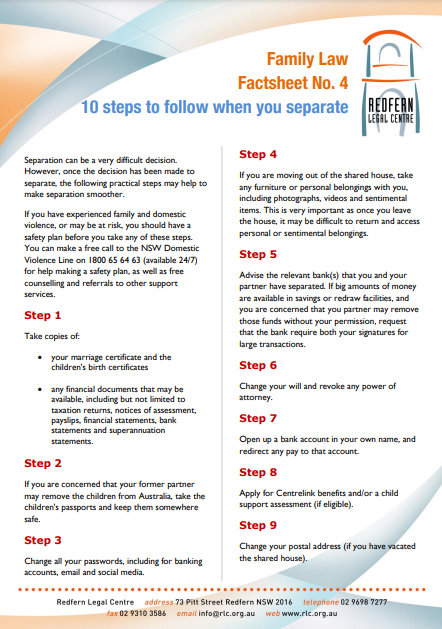 Fact Sheets
Property Settlement
Spousal Maintenance
Child Support
10 steps to follow when separating
The court process
Children & parenting
What is family violence?
How to contact us
Website, including online form: https://rlc.org.au/fas
Call us on 0481 730 344
Email us: falsintake@rlc.org.au
When we can’t assist
Elder abuse or financial abuse outside of intimate partner relationships – refer to the National Debt Helpline https://ndh.org.au/ 1800 007 007 or the Seniors Rights Service https://seniorsrightsservice.org.au
Credit, debt and consumer law problems that are not connected to the client’s experience of financial abuse – refer to local community legal centre or Legal Aid.
Family law issues where there are no interconnected credit and debt issues – refer to local community legal centre or Legal Aid.
Learn more about RLC’s work
Sign up for our eBulletin
www.rlc.org.au 

Follow us
Facebook (@redfernlegal)
Twitter (@RLC_CEO)
Instagram (@teamRLC)
Before You Go
Your feedback helps us improve our training.
Please stay with us for another 30 seconds…
Training: rlc.org.au/what-we-do/training
Enquiries: Nick Manning
education@rlc.org.au
This webinar is a guide to the law in Australia. It is not a substitute for legal advice. If you have a legal problem, seek legal advice from a legal centre or Legal Aid.